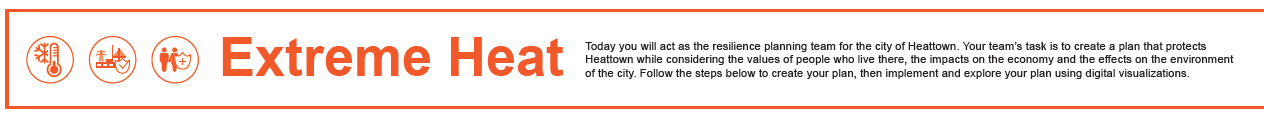 Extreme Heat
This resource was prepared by support of award NA18SEC0080008 from the Environmental Literacy Program of the National Oceanic and Atmospheric Administration (NOAA), U.S. Department of Commerce. The statements, findings, conclusions, and recommendations are those of the author(s) and do not necessarily reflect the views of NOAA or the U.S. Department of Commerce.
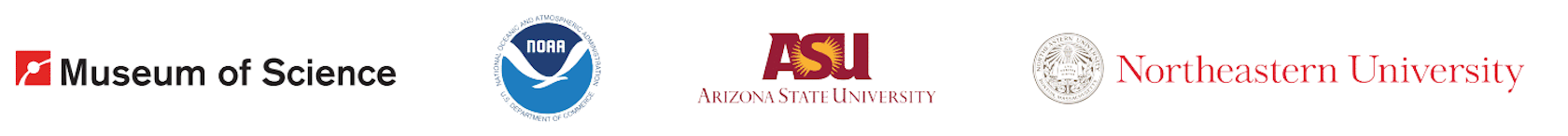 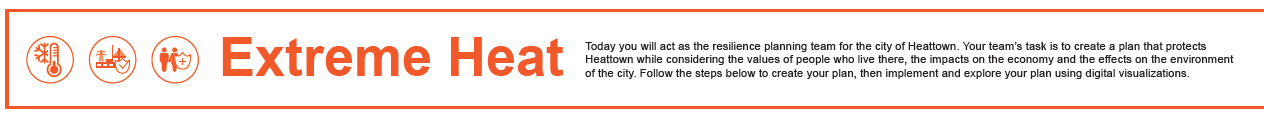 15 minutes
Consider Stakeholder Perspectives
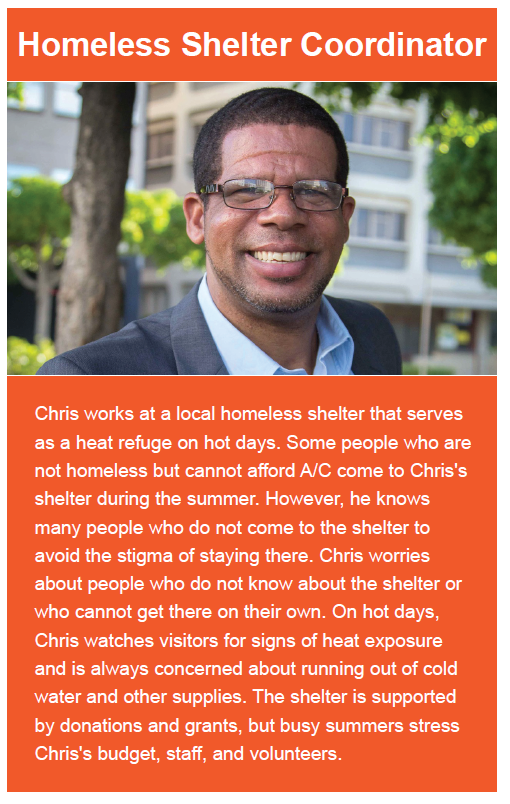 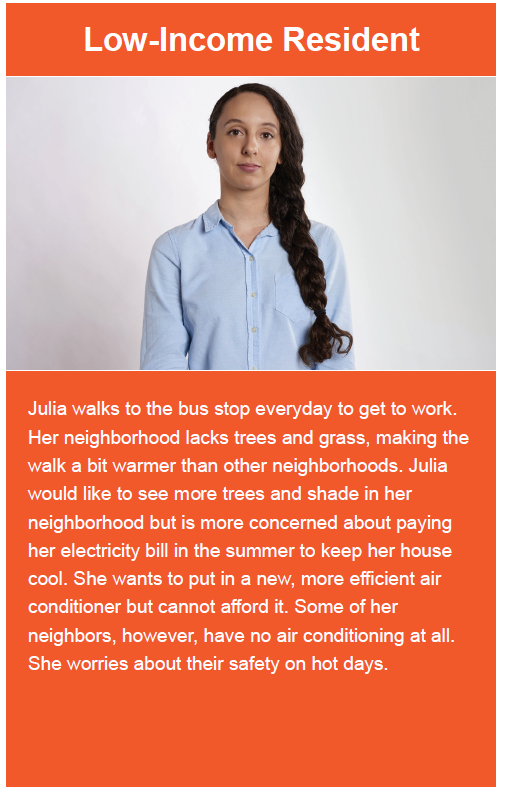 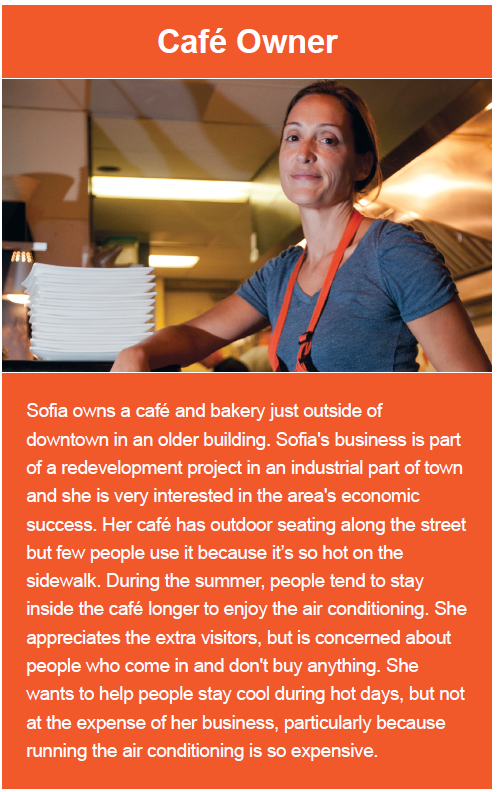 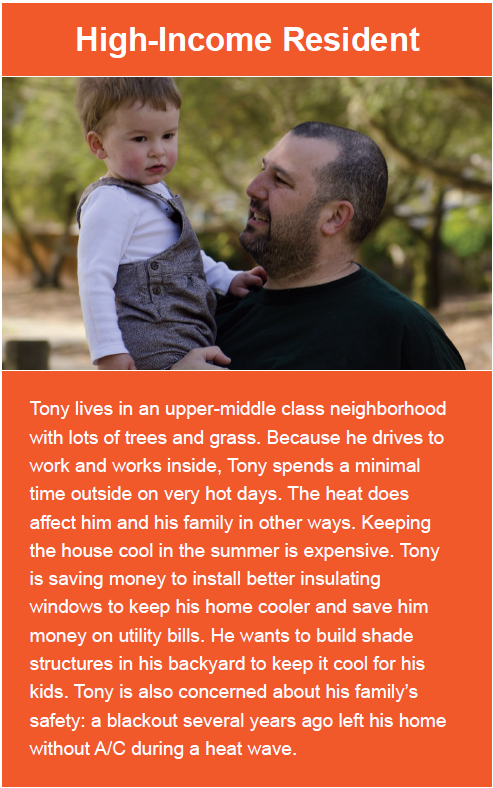 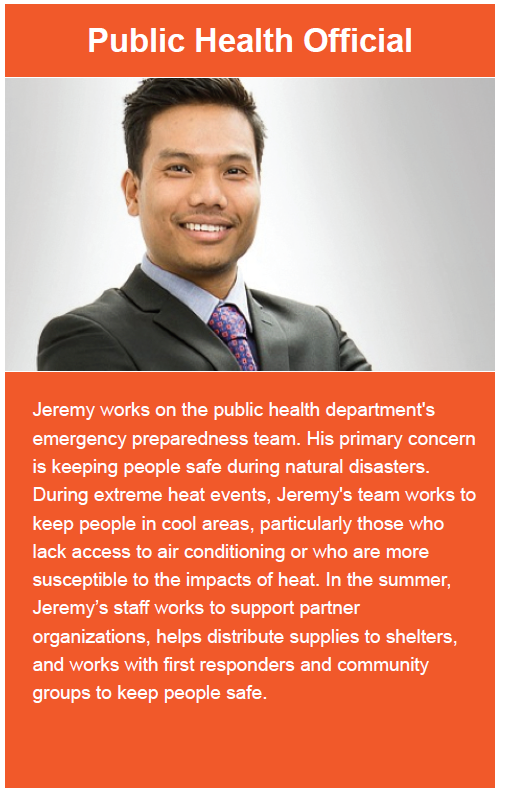 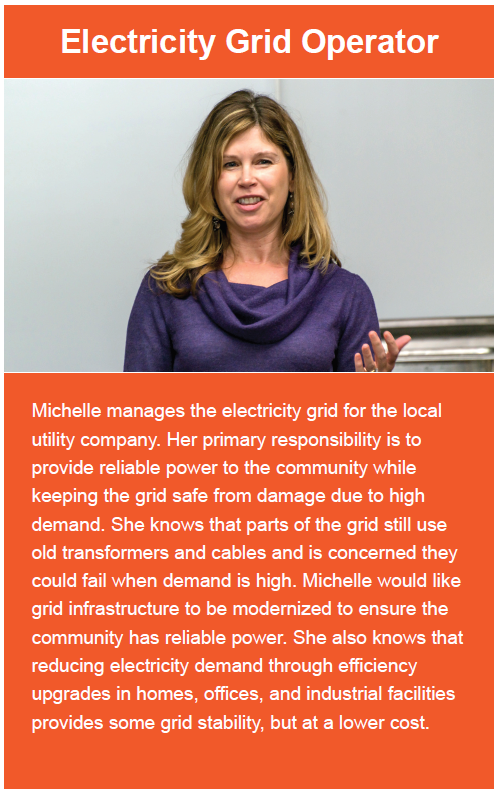 25 minutes
Prioritize Stakeholder Values
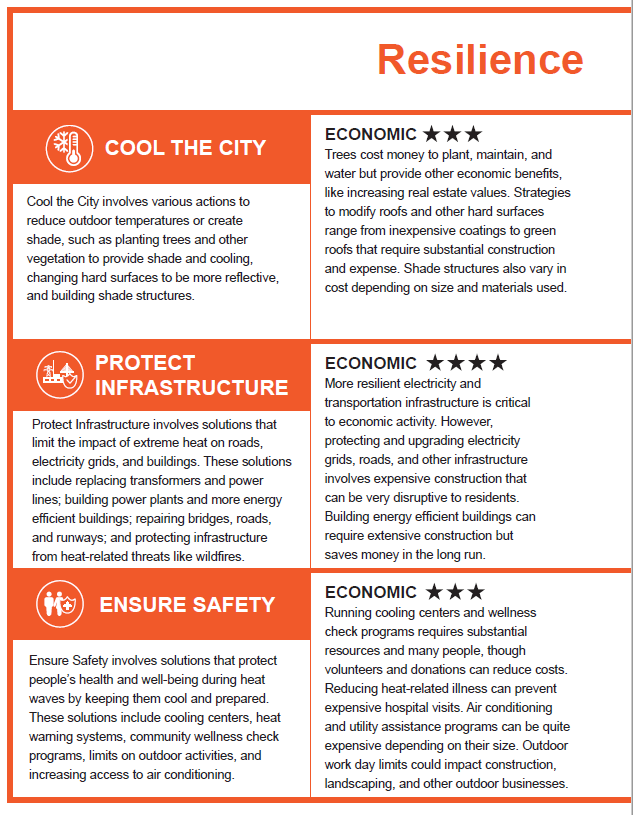 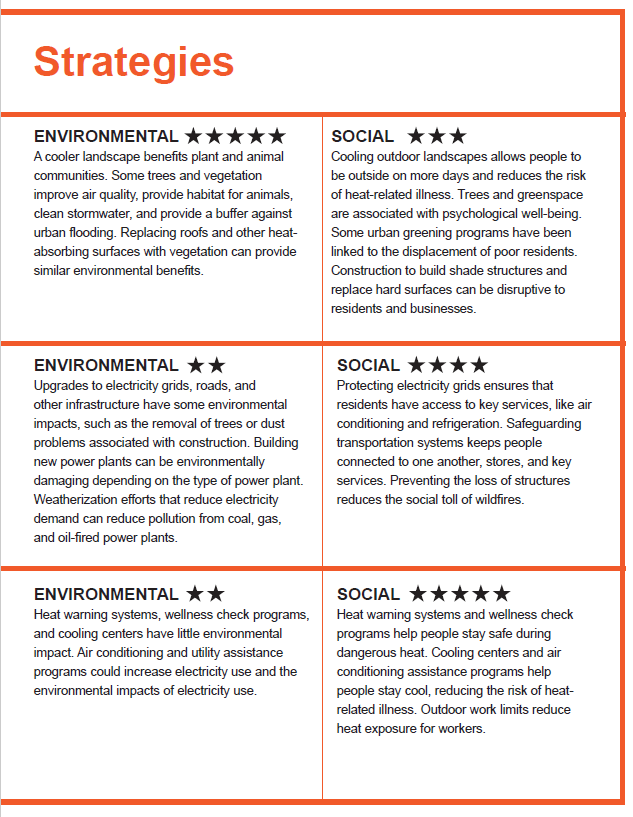 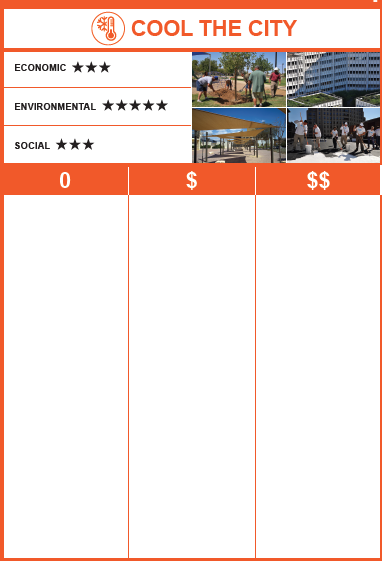 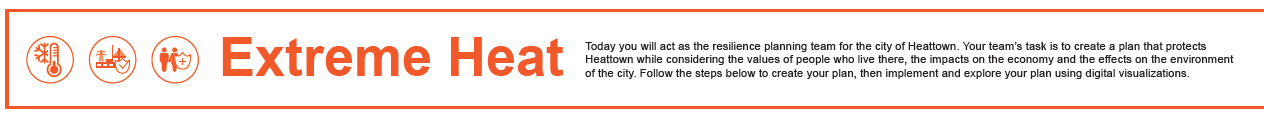 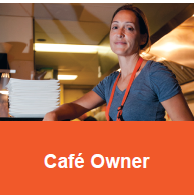 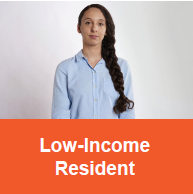 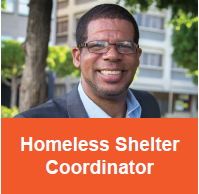 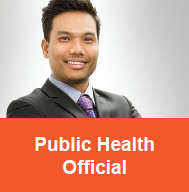 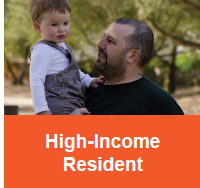 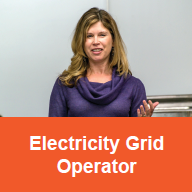 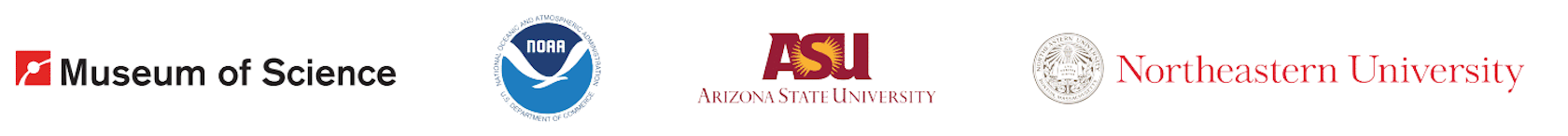 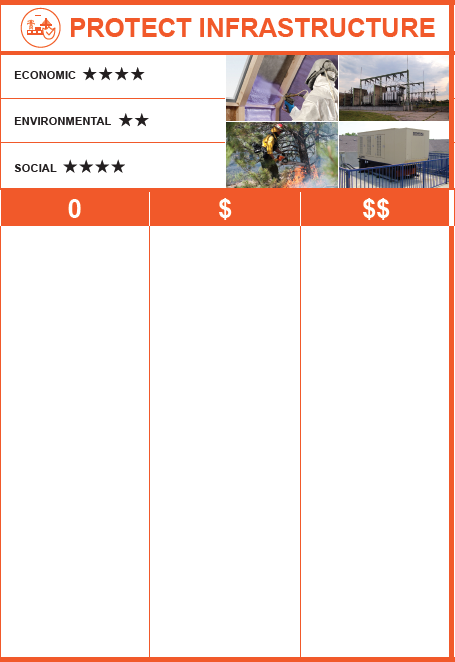 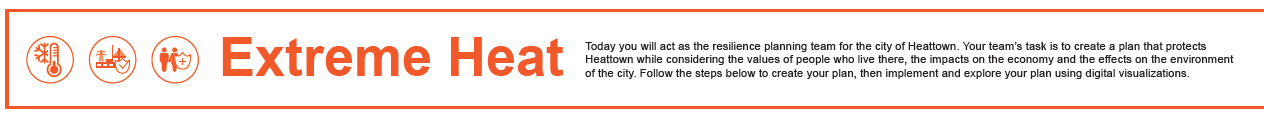 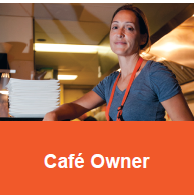 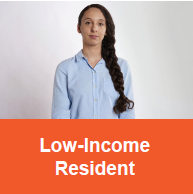 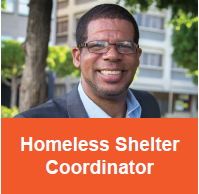 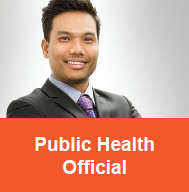 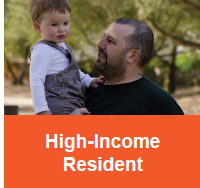 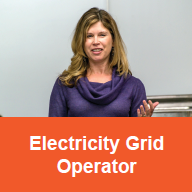 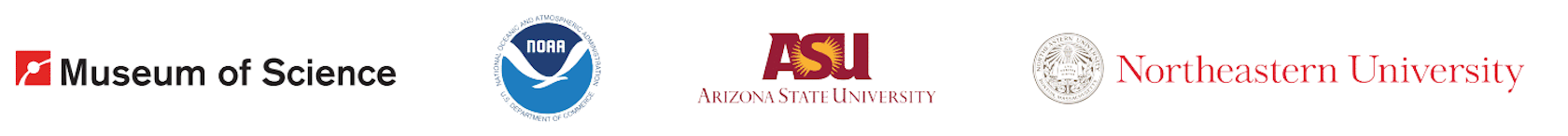 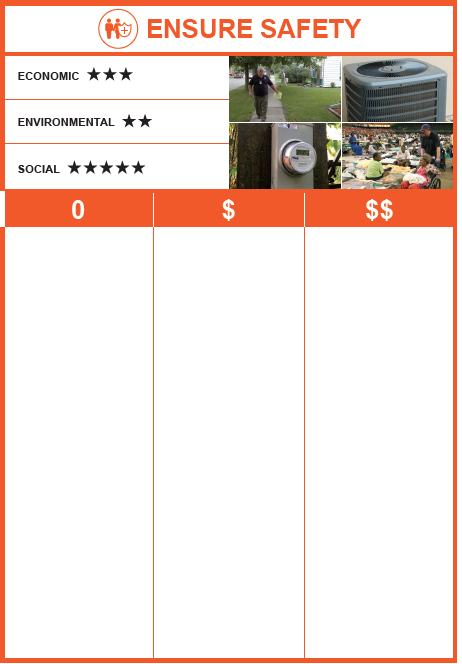 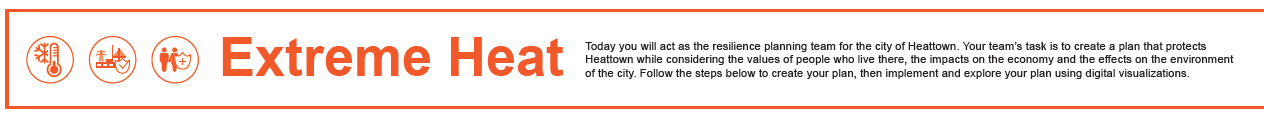 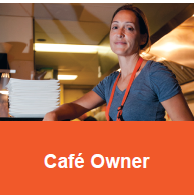 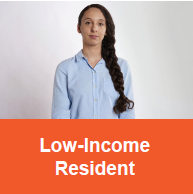 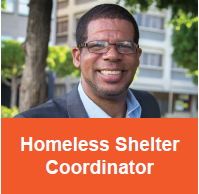 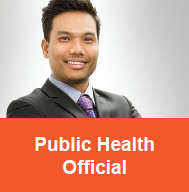 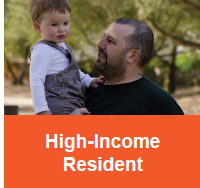 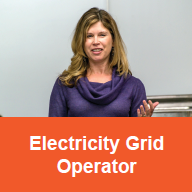 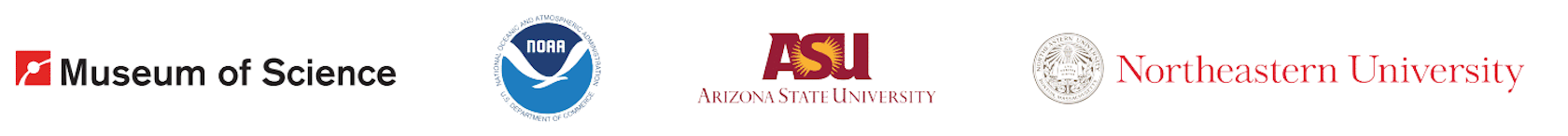 20 minutes
Make Your Resilience Plan
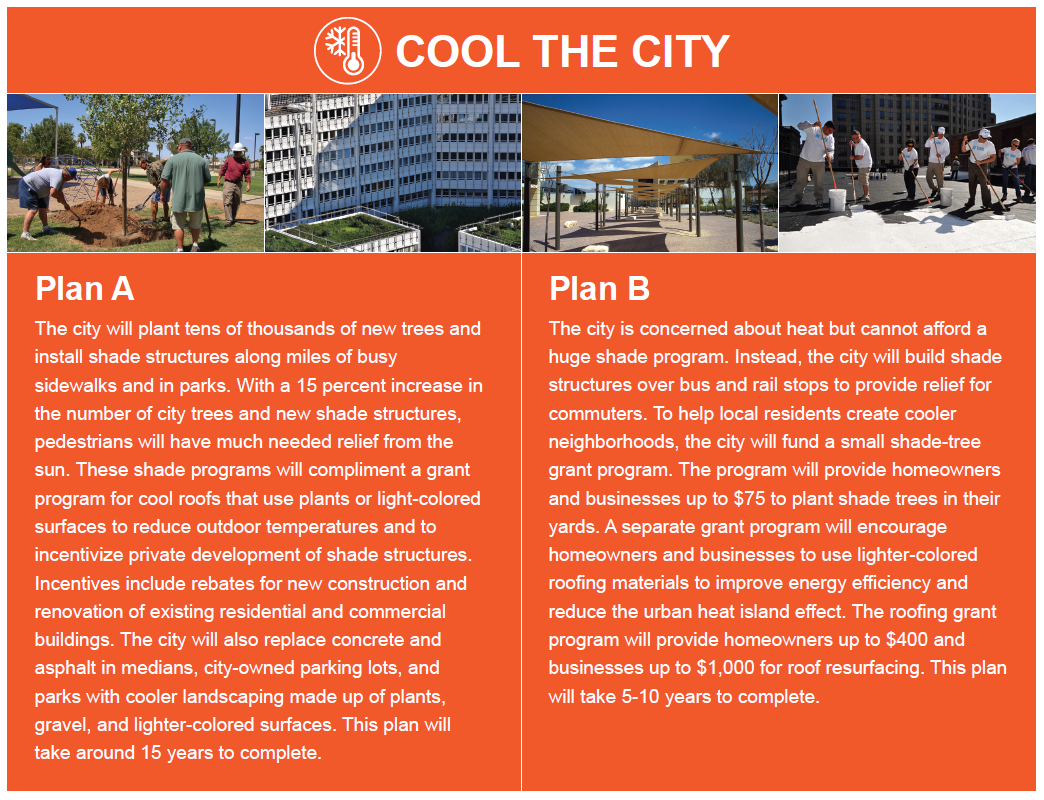 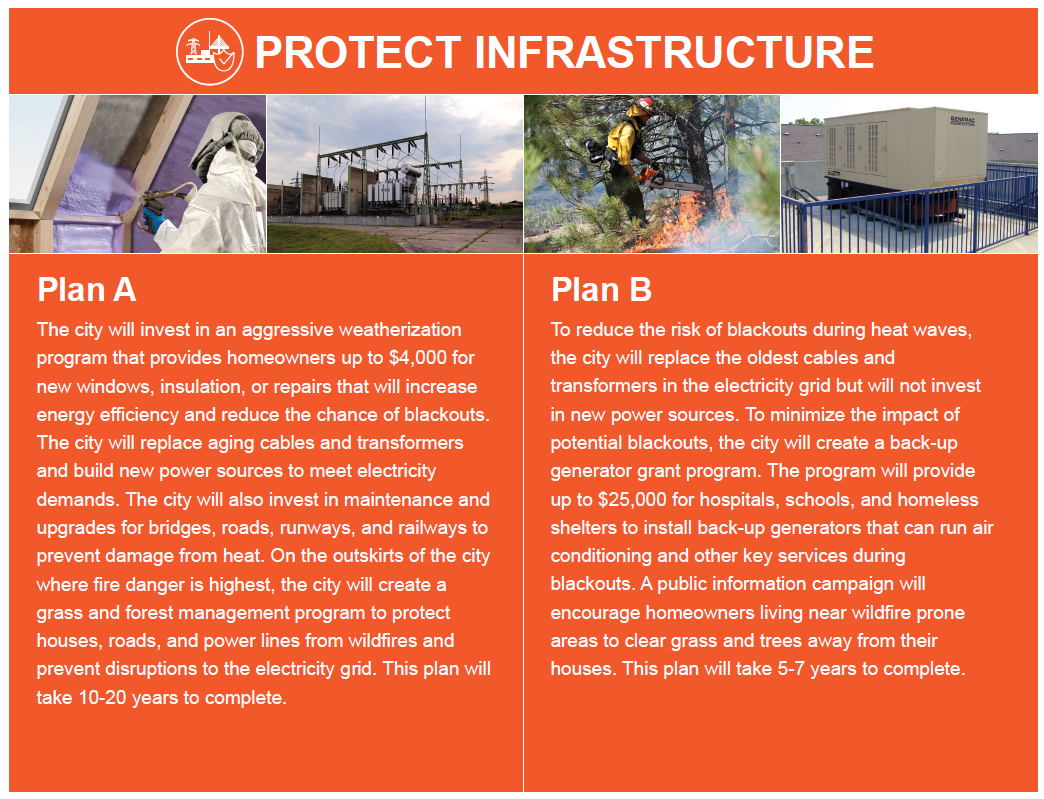 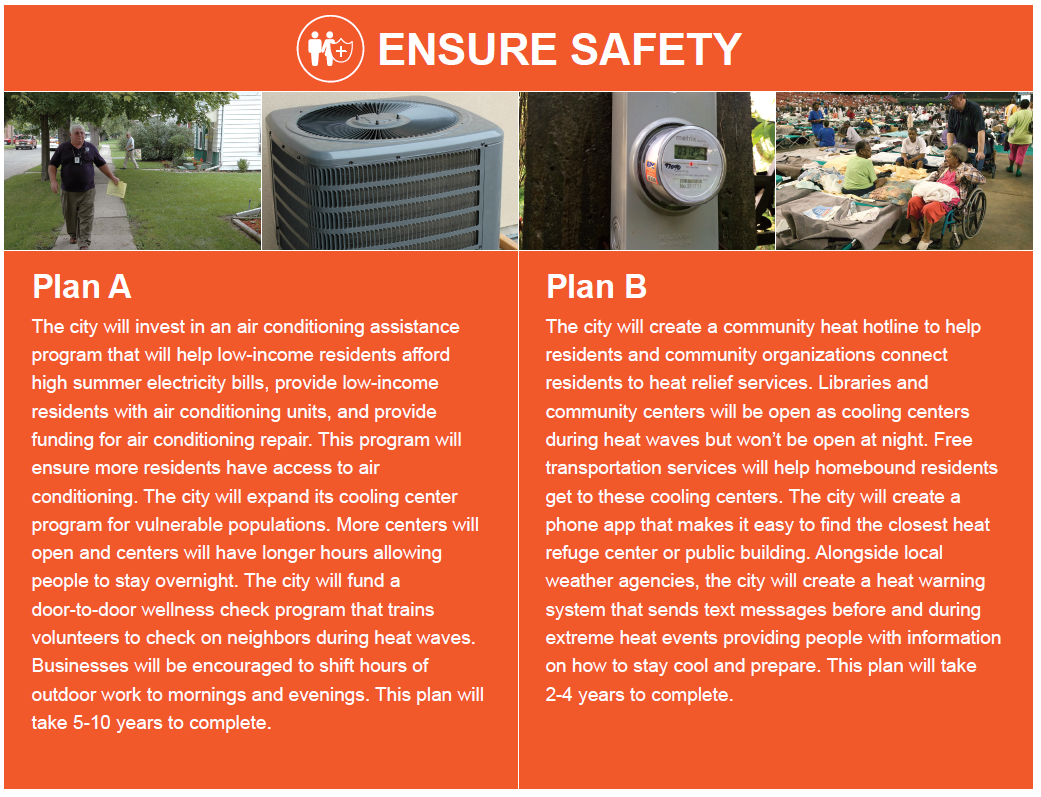 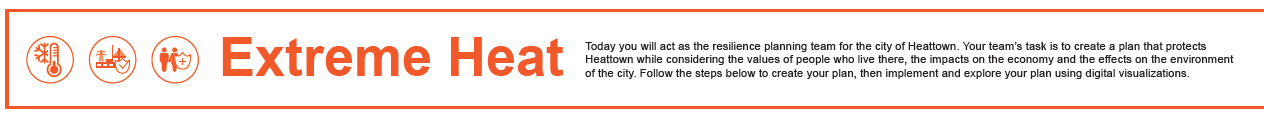 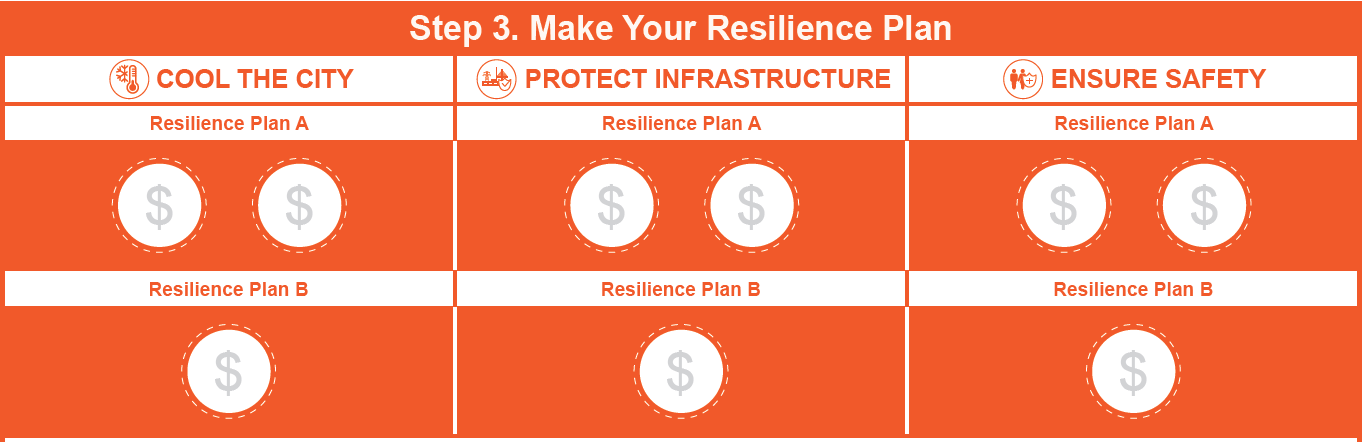 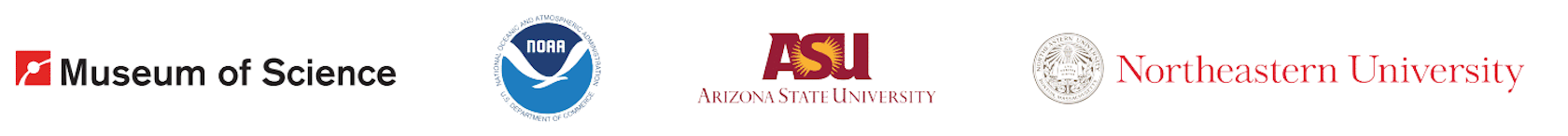 CLICK LINK: StoryMap
10 minutes
Implement and Explore Your Resilience Plan
[Speaker Notes: https://nu.maps.arcgis.com/apps/MapSeries/index.html?appid=8de74983b341405eaf2692dbde81c9bf]